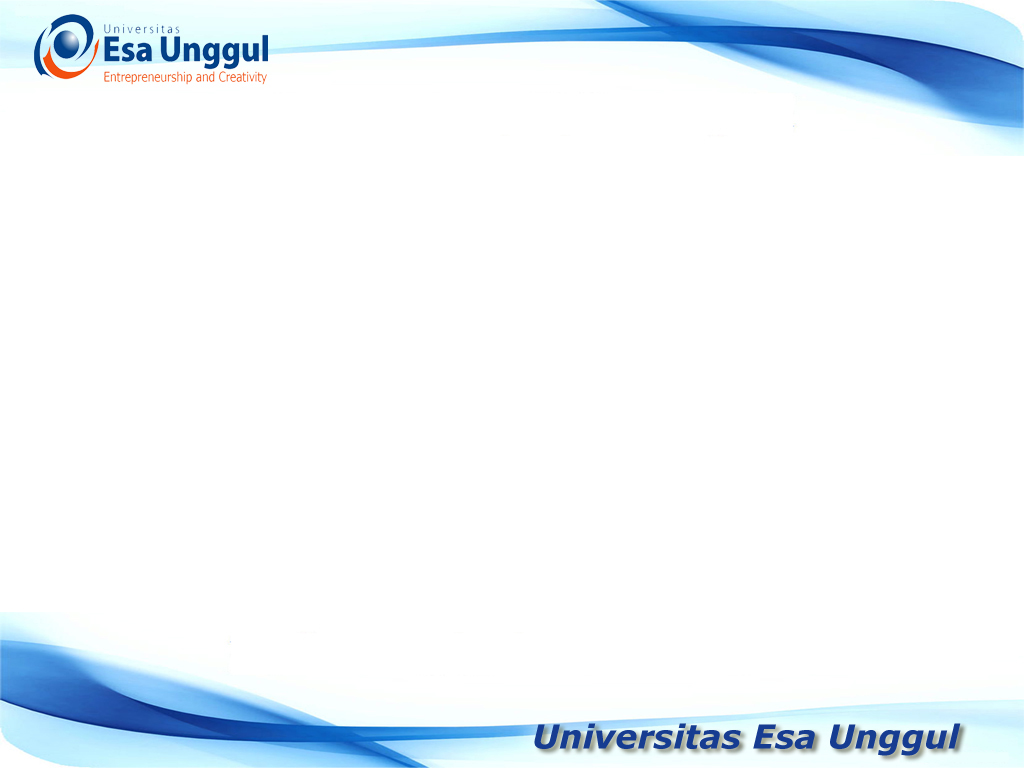 desain penelitian
Identification  of problem area
Observation
Theoritical framework or Network of associations
Refinement of Theory 
(pure research)
Or
 Implementation (applied research)
hypotheses
Interpretation of Data
Analysis of Data
Construct Concepts Operational definitions
Data Collection
Research Design
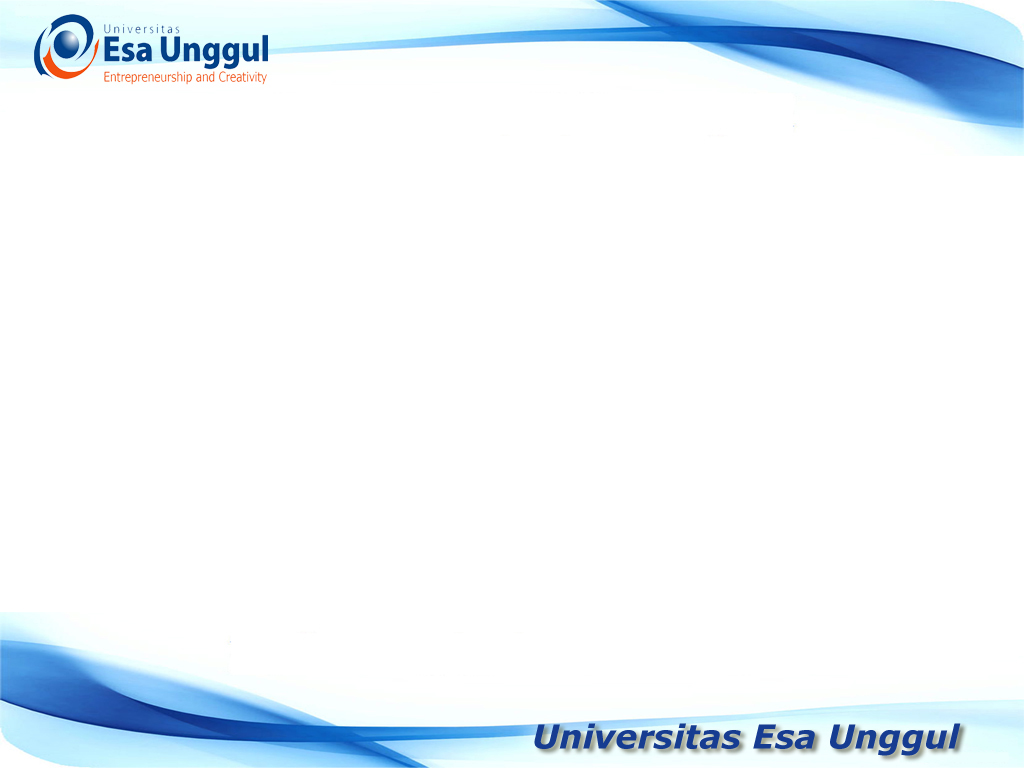 Desain penelitian
alur logika atau penalaran yang berbentuk  suatu konsep , pengertian, definisi  yang disusun secara sistematis
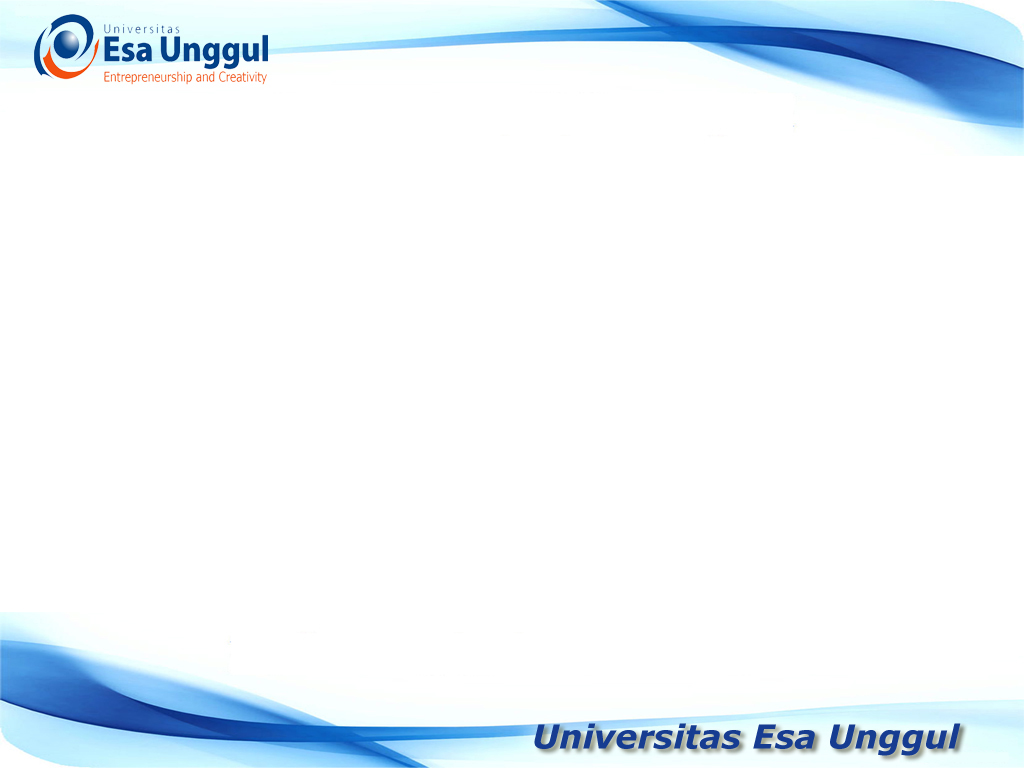 Bentuk desain penelitian
Relevan, artinya suatu teori harus memiliki keterkaitan antara permasalahan, variabel  penelitian dengan ruang lingkup yang dijelaskan oleh teori tersebut
Lengkap, artinya teori harus dapat menjelaskan beberapa dimensi permasalahan, semakin banyak dimensi yang dijelaskan oleh teori tersebut semakin baik untuk dijadikan acuan penelitian. 
Oleh karena itu satu variabel penelitian sebaiknya  dijelaskan oleh banyak teori sehingga variabel tersebut dapat ditinjau  dari berbagai dimensi. 
up to date, artinya  teori yang digunakan masih mengandung asumsi-asumsi yang relevan dengan kondisi yang  terjadi saat ini dan belum digugurkan oleh teori lain
Menjelaskan, artinya teori dapat menjelaskan kedudukan variabel serta kaitan antara satu variabel dengan variabel lainnya, sehingga mahasiswa/peneliti dapat dengan mudah menentukan jenis variabelnya.
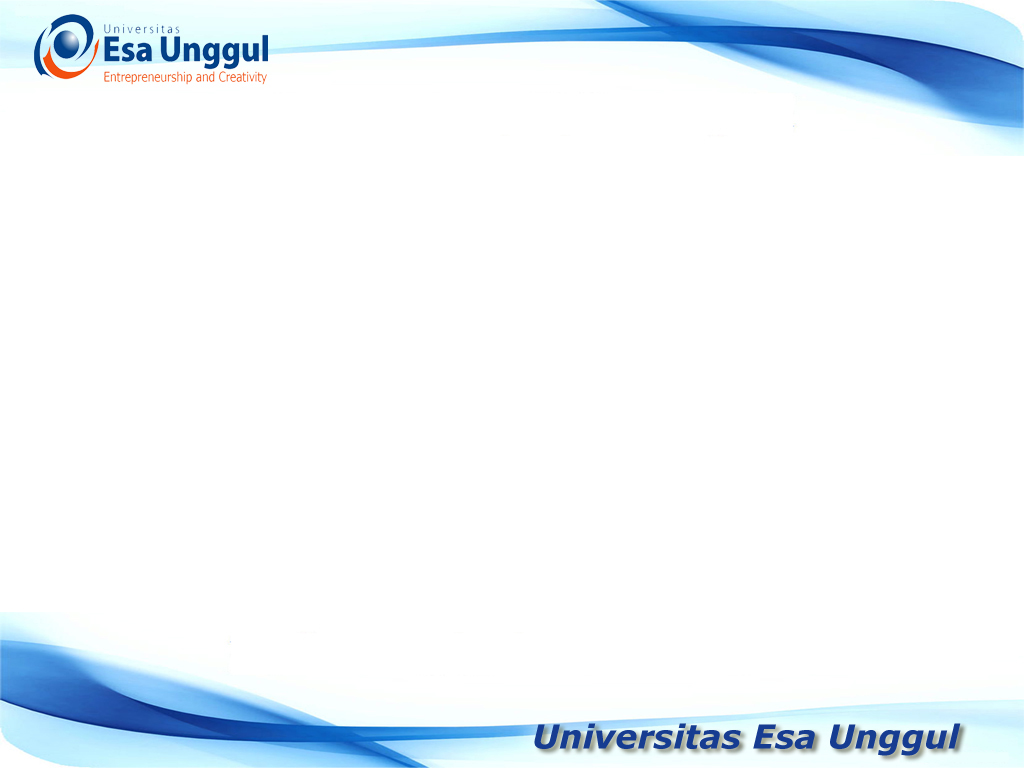 Kerangka pikir penelitian
Kerangka penelitian  merupakan rencana kerja yang terstruktur dan menyeluruh  mengenai hubungan-hubungan antar variabel yang disusun sedemikian rupa sehingga dapat memberikan jawaban atas pertanyaan-pertanyaan penelitian. Hal ini disebabkan karena dalam rencana kerja tercakup hal-hal yang yang akan dilakukan oleh peneliti.
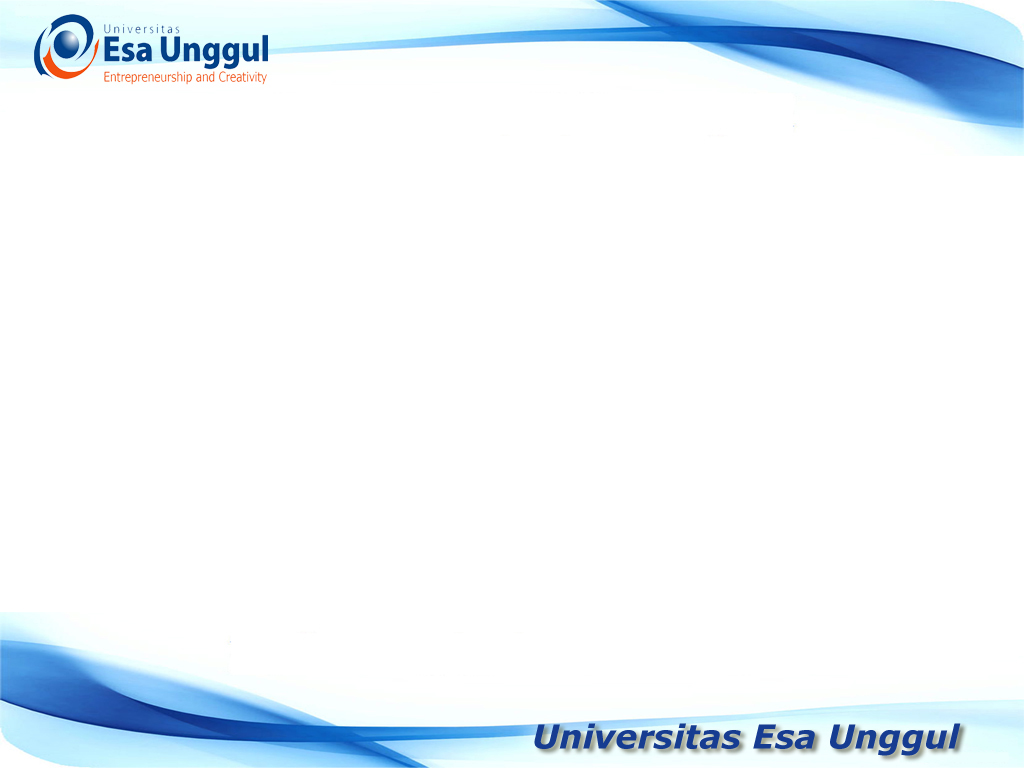 Bentuk Kerangka pikir penelitian
Di mana  penelitian dilaksanakan  (objek penelitian)
Variabel apa yang akan diteliti dan bagaimana bentuk hubungan antar variabel 
Bagaimana sifat penelitiannya (deskriptif, komparatif, assosiatif) 
Metode analisis yang digunakan
Kesimpulan (hasil) penelitian
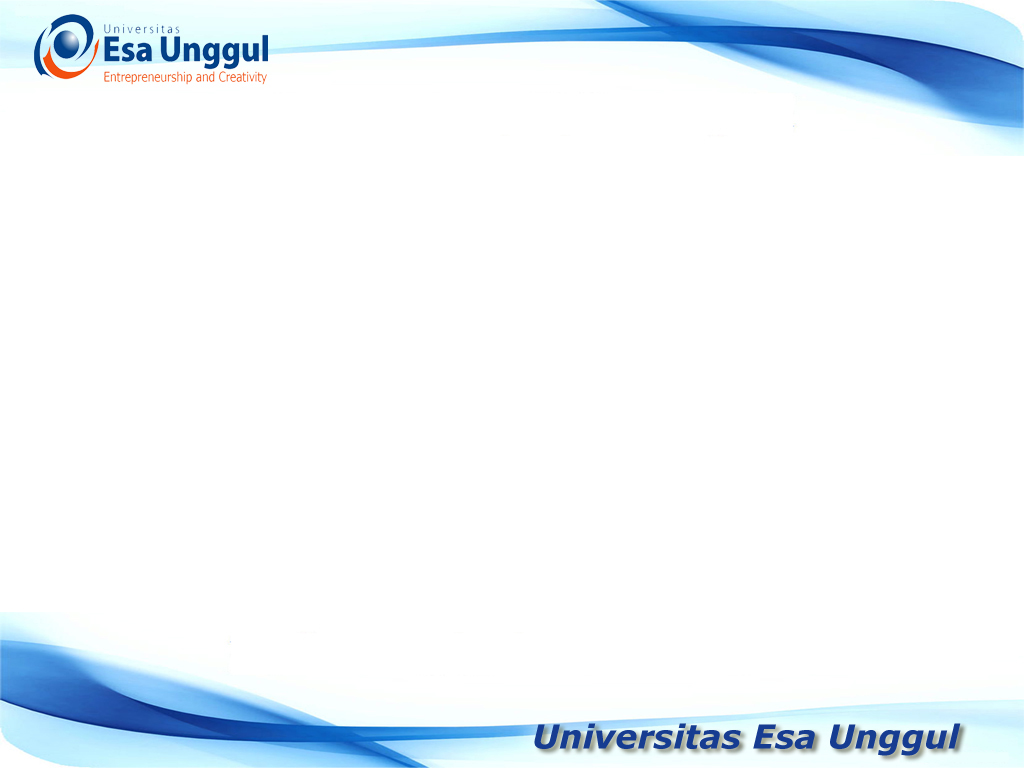 Bentuk Kerangka pikir penelitian
Di mana  penelitian dilaksanakan  (objek penelitian)
Variabel apa yang akan diteliti dan bagaimana bentuk hubungan antar variabel 
Bagaimana sifat penelitiannya (deskriptif, komparatif, assosiatif) 
Metode analisis yang digunakan
Kesimpulan (hasil) penelitian